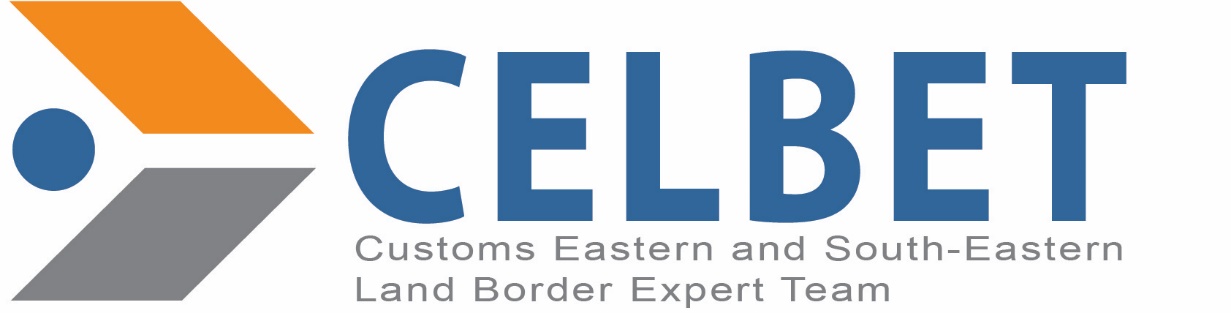 CELBET Training Workshop
21-23 March 2023Athens, Greece
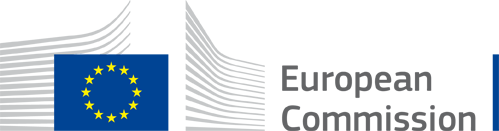 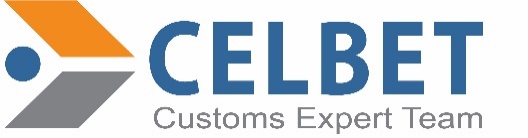 Anenda of the WS, Day 2
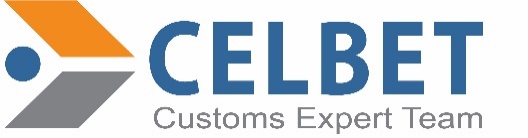 Anenda of the WS, Day 2
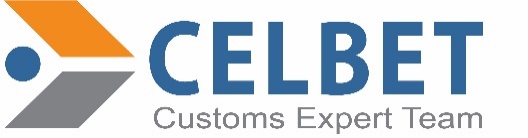 Feedback from WS2CoE
How trainers from other countries can be involved?
How the national training support can be managed?
How it is possible to manage the trainings on different levels?
What can be the future of train the trainers method?
How to get partner CoE?
Special premises for training – how it can work at national level?
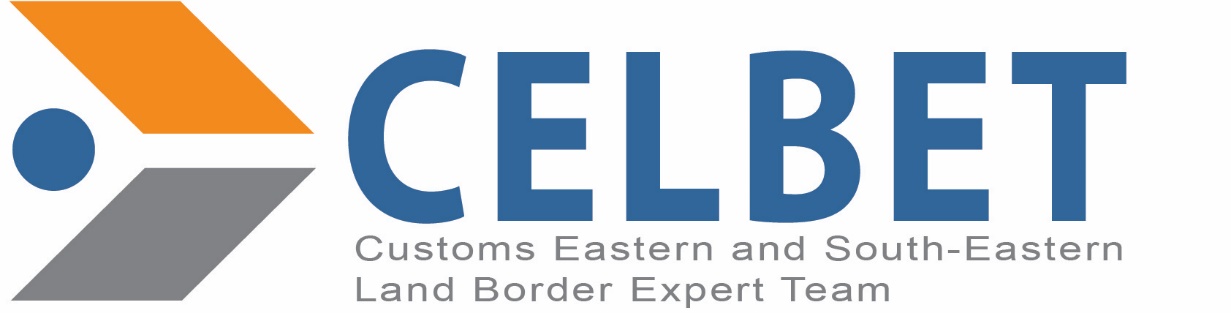 Learning Management System(LMS)
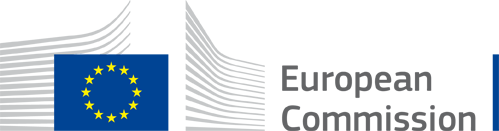 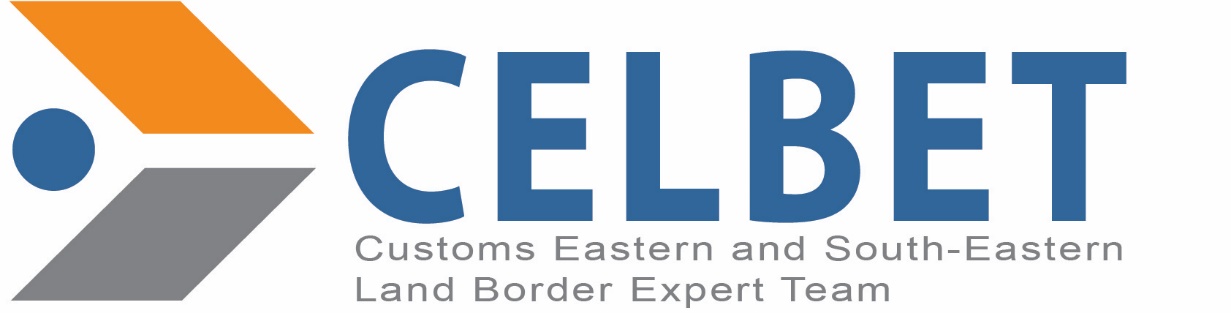 Customs & Tax EU Learning Portal
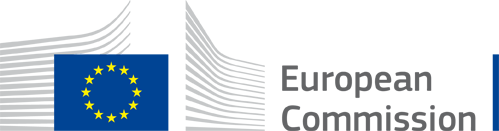 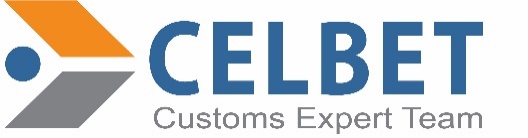 1
Customs and Tax EU Learning Portal
https://customs-taxation.learning.europa.eu/
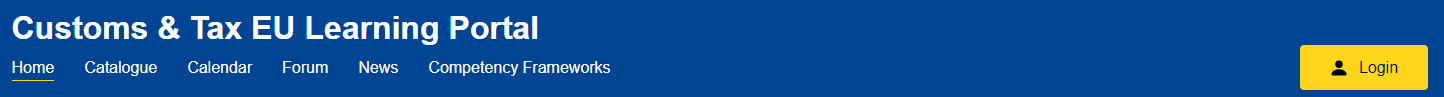 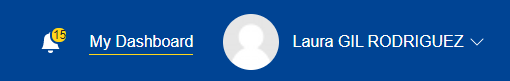 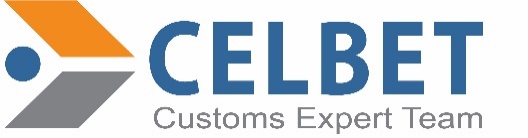 2
How CELBET trainers can use the portal?
Catalogue
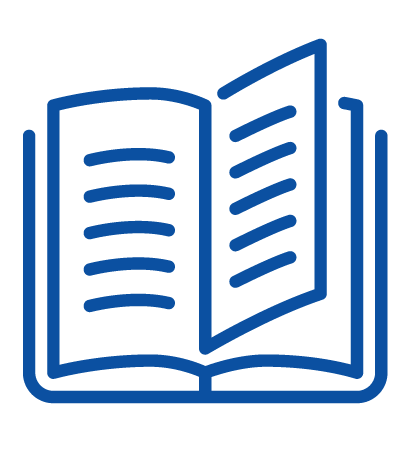 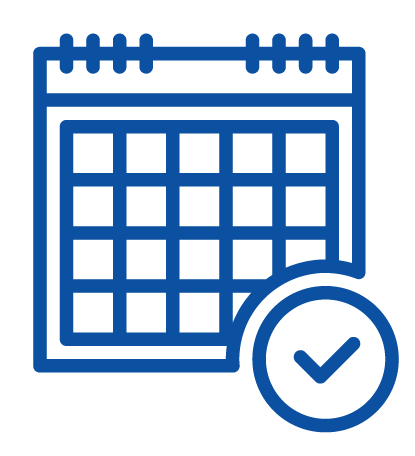 Calendar
Use courses

Create training plans

Request connection to national LMS, if needed
Be up to date on the future training events

Organise training events: f2f or online

Registration of participants

Meetings for training purposes to collaborate
8
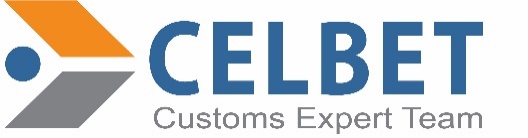 2
How CELBET trainers can use the portal?
Forum
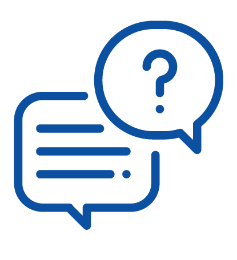 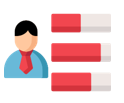 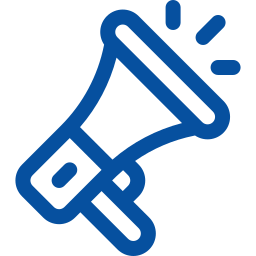 Competency Framework
News
Start a discussion

Participate in other people questions
Follow news about CELBET and their training courses or events
Access to CustCompeu

Use skills and competences to define and design your own training material
9
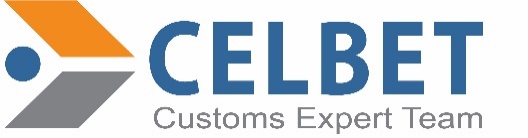 2
How CELBET trainers can use the portal?
Authoring tool
Create eLearning courses or professional training materials
Collaborate with other trainers
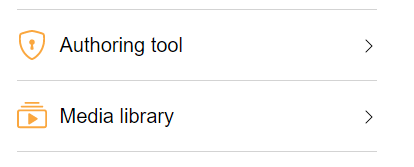 Multimedia Library
Use multimedia files for training purposes: videos, pictures, icons…
Share multimedia files with other trainers accross EU national administrations.
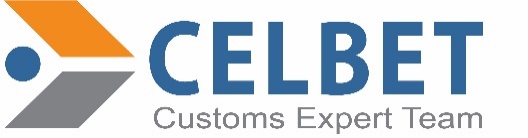 3
CELBET migration to EU platform
Migration of courses related to CLEP
Migration of other training courses
February-June
January-February
March-September
June-September
SEPTEMBER
2023
Working meetings of CELBET Teams
Complete migration of activities from CELBET platform to EU platform
Definition of structure, role and technical needs

Update of training materials, if needed
CELBET will migrate users
DG TAXUD will integrate their technical needs
FROM SEPTEMBER, CELBET training catalogue will be available in the EU LMS, as well as any news, events, meetings… related to training
[Speaker Notes: Defining the structure, roles and technical needs of CELBET Training Activities on EU LMS – January – February 2023
Before migration the content of the training materials will be updated by trainers (if needed) – January – April 2023
Testing the technical possibilities of the platform according to the CELBET needs – January – August 2023
Starting the migration of courses with CLEP training activities (Bus search, Customs control process, Train search, … language training) – February – June 2023
Registration of CELBET LMS users on EU platform – continuously 
Technical solution for the working meetings of CELBET teams – March – October 2023
Migration of other CELBET training activities – September – October 2023
Migration of other activities from CELBET TP to CELBET website – May – November 2023
Official start of using EU LMS for CELBET Training Activities – September 2023
Developing new e-learning courses based on the existing CELBET training materials in cooperation with COM – CELBET +]
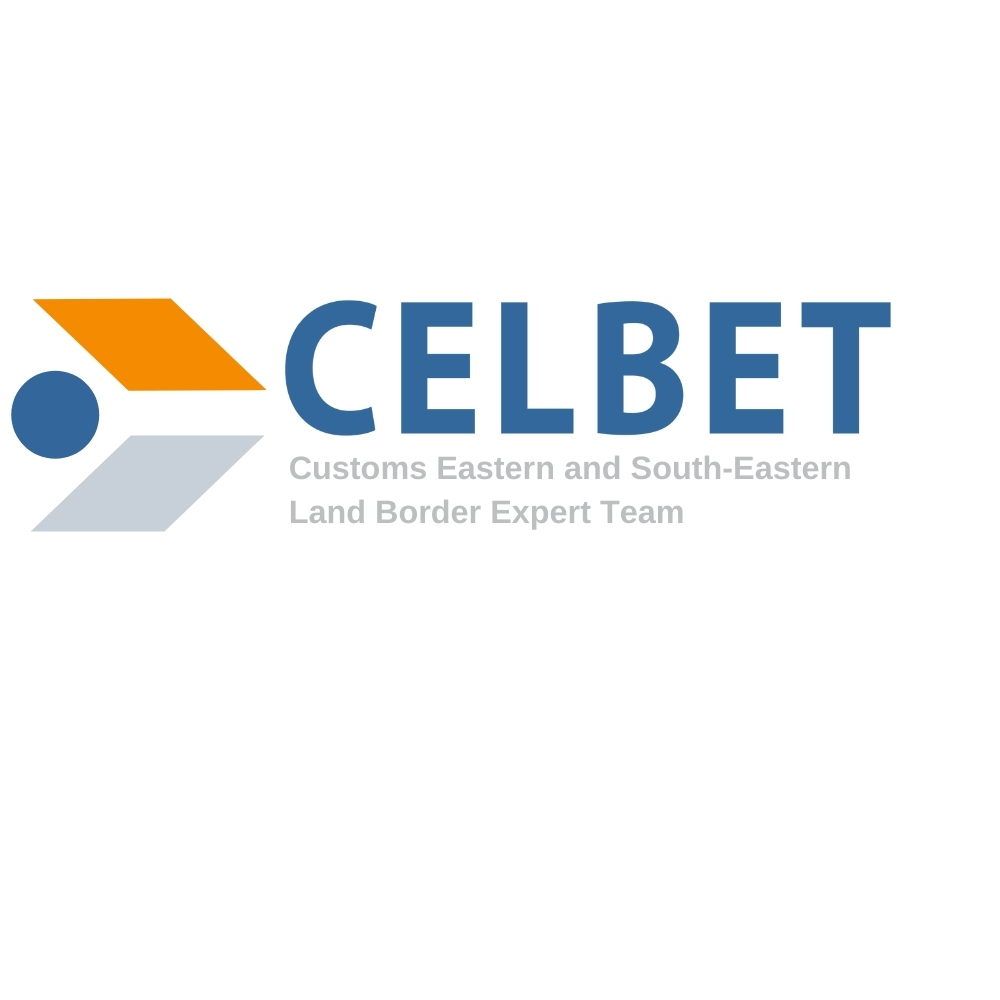 Migration of training courses/materials 
from CELBET TT to EU LMS
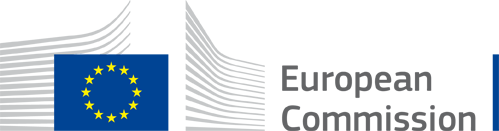 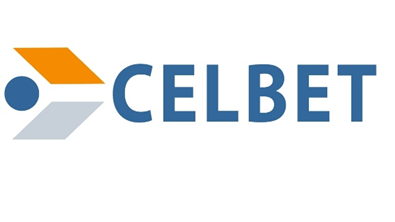 List of training courses for migration
1. Interviewing and profiling- law enforcement communication (eL, HU)
2. Bus search- Main parts of buses for physical checks (eL)
3. Falsification of documents (eL)
4. X-ray image analyzing
5. Enhanced cooperation between Customs and Border Guard at external land border crossing points
6. Customs control process
7. Train search
8. Risk analysis- profiling and document control
9. Bus search
10. Car search
11. Specialized training for enhancing the use of law enforcement terminology in the customs control scenarios performed at the BCPs
12. Mobile controls/ action tactical training
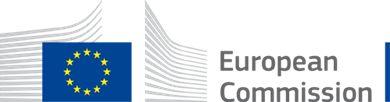 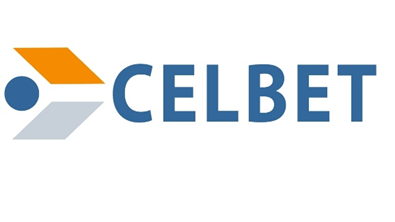 Technical aspects
1. The CELBET courses will be uploaded in the Catalog section of EU LMS
2. This courses will be marked by a specifical logo, ”CELBET” 
3. A new filter criteria will be implemented for CELBET courses
4. The administrators of the CELBET TP and some CELBET TT experts will be allowed as administrators of EU LMS (for CELBET purposes)


Responsible:  COM, CELBET TT, Tomas Polak
Deadline:  January-September 2023
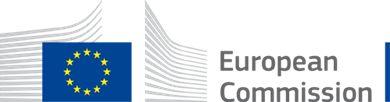 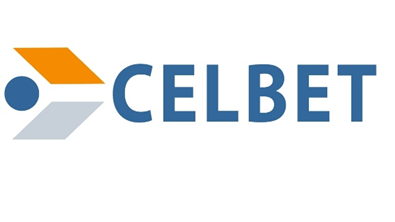 Update of training materials, if needed
1. The owners/ creators of each CELBET course will analyze the content and the pedagogical methods used 
2. Priority for e-learning courses 
3. The content and the presentation methods will be updated 
4. The administrators of CELBET TP will prepare the courses for migration 

Responsible:  George Bucnaru
Deadline:  February-April 2023
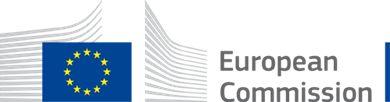 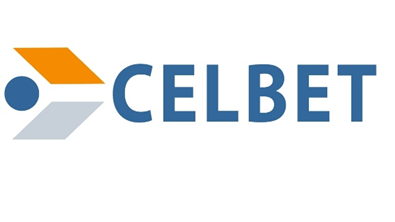 Migration of courses
1. The TP administrators migrate the courses, 1 by 1 
2. After each course migration, they will ensure if the course is functioning
3. During this process, the CELBET training courses will functioning on both platforms (TP and EU-LMS) 


Responsible:  Tomas Polak, George Bucnaru
Deadline:  March- September 2023
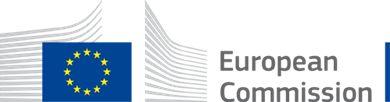 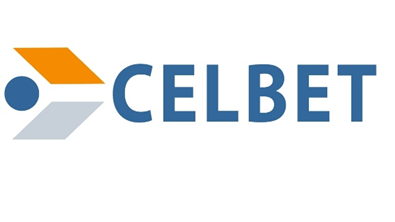 Complete migration of training courses/materials from CELBET TP to EU-LMS
1. After the last CELBET course is migrated on EU LMS, the CELBET TT experts will inform all CELBET TP users about the migration and about the modality for access this courses on EU LMS 
2. CELBET TT experts will organize training activities on EU LMS 
3. New courses will be developed by TT experts and CELBET course creators on EU LMS 

Responsible:  COM, CELBET TT, Tomas Polak
Deadline: September 2023
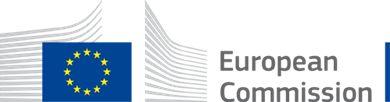 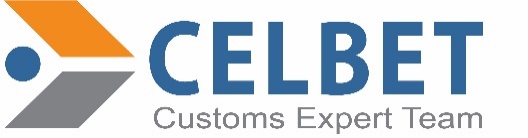 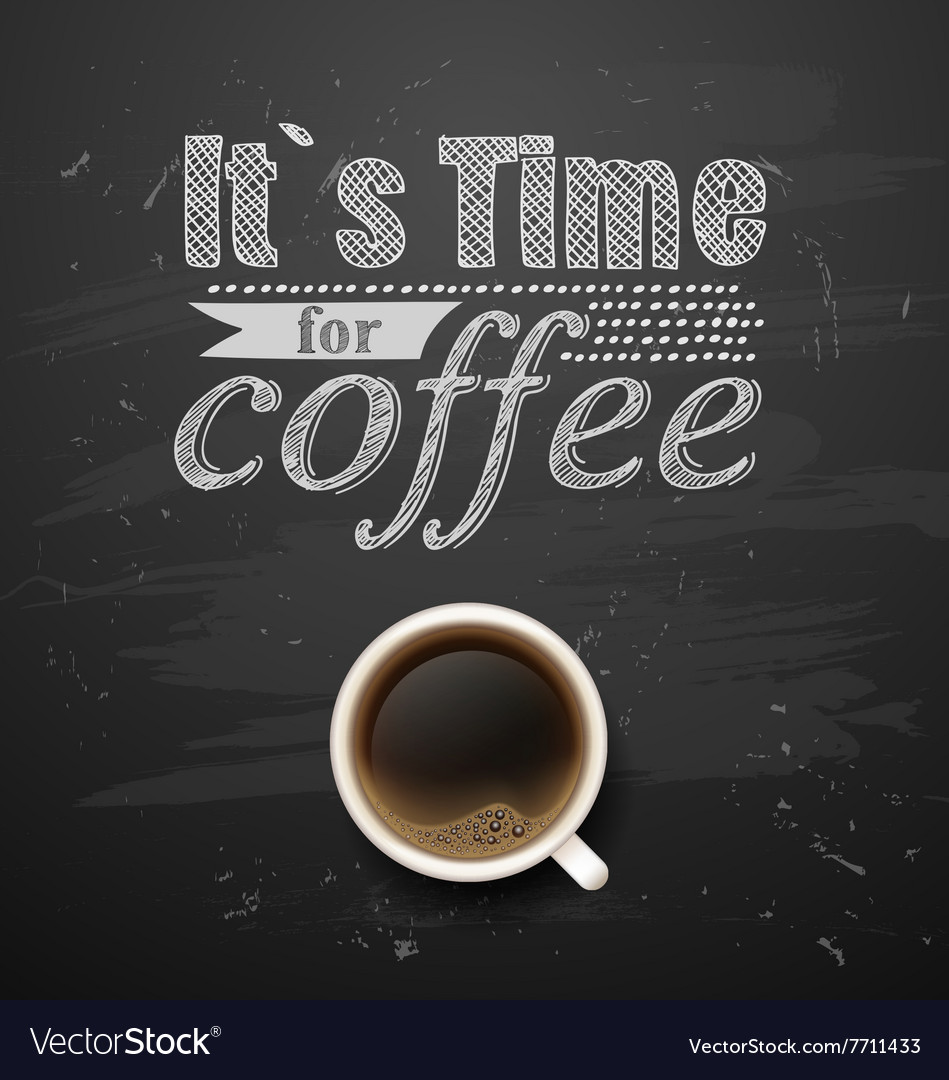 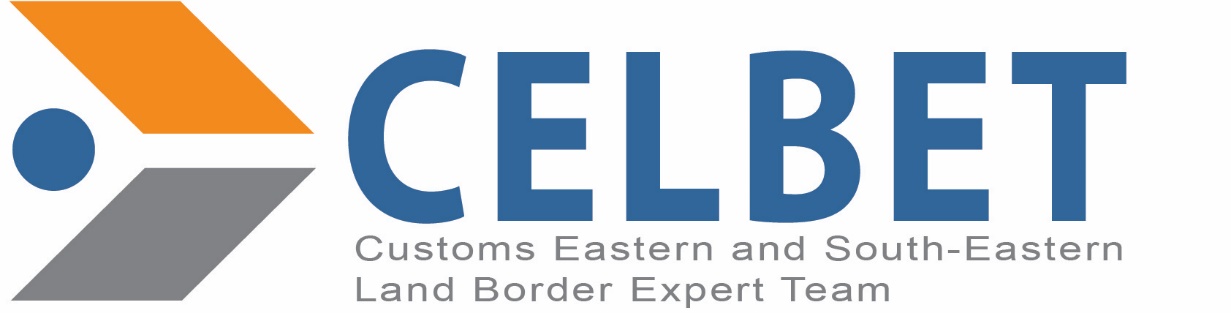 EU eLearning development
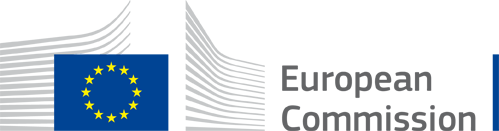 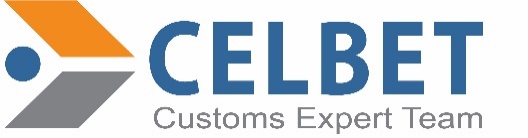 eL development process
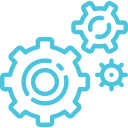 Topic suggested by MS or DG TAXUD
Ask MS for experts that can participate
Project charter
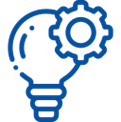 Storyboard
Instructional Design Map
Share national material (even in national language)
Release of the course in Customs & Tax EU Learning Portal
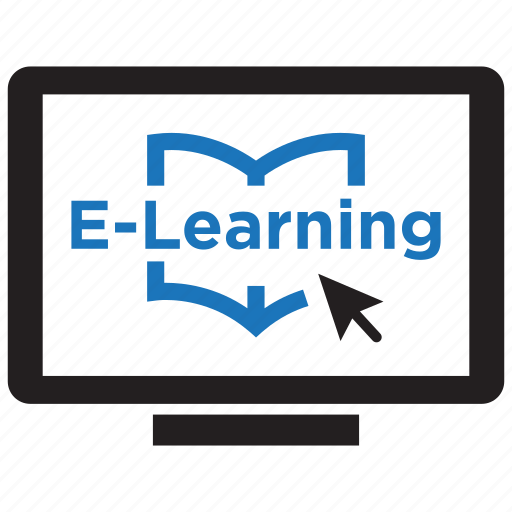 Development
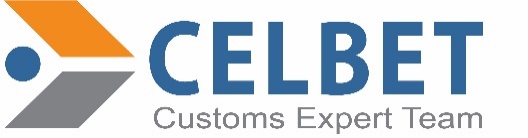 Localisation process
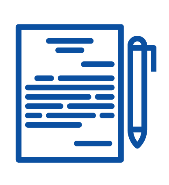 Request from National Administration (TSG coordinator)
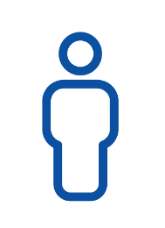 Reviewer from National Administration
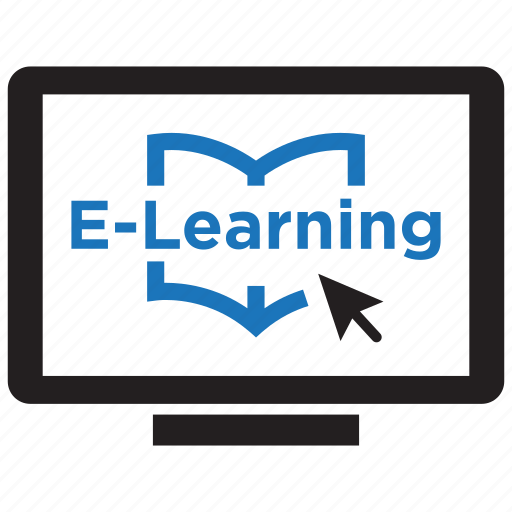 Development and  Release in the portal
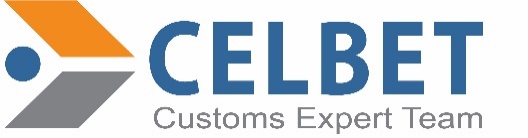 Role of experts
In the development process: 
Share material
Share knowledge
Collaborate in the whole process 
Crucial for the quality of the content

In the localisation process:
During the review of the glossary and final language version => input on national terminology
Identifiying possible improvements in the master version
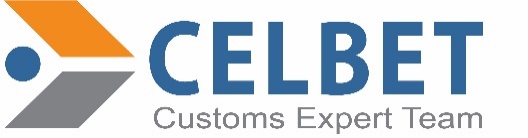 Car Search e-learning development
Customs & Tax EU Learning Portal
5 Modules
Master version in EN
2019.04. – 2020.07.
1 kickoff meeting in Brussels
Content revision from 2007
Content creation (text, photos, videos)
New content revision, 2nd-3rd-4th revision
Apx. 600 hours of work in Freetime (per person)
For free of charge (service)
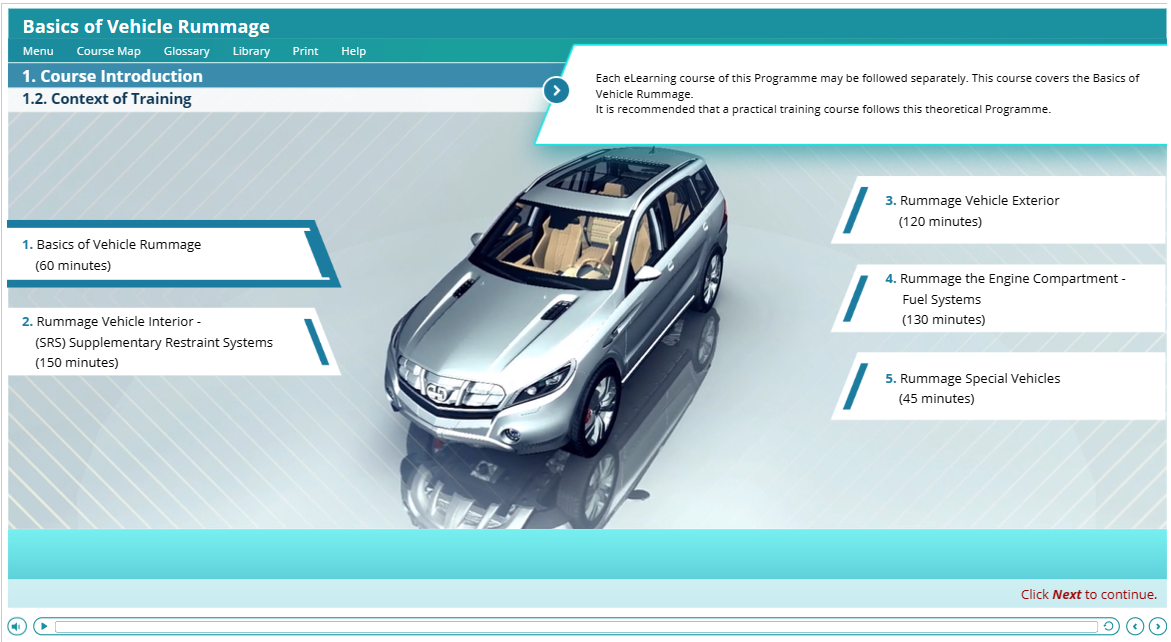 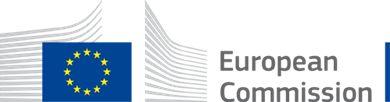 [Speaker Notes: Online meetings
Phone calls
Emails
TeamWork (chain revision)]
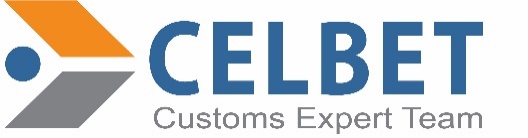 Car Search e-learning localisation
NTCA Moodle portal
5 Modules
2020.01. – 2020.06.
Content translation revision from basic translation
Translated content revision
Apx. 100 hours of work in Freetime (per person)
For free of charge (service)
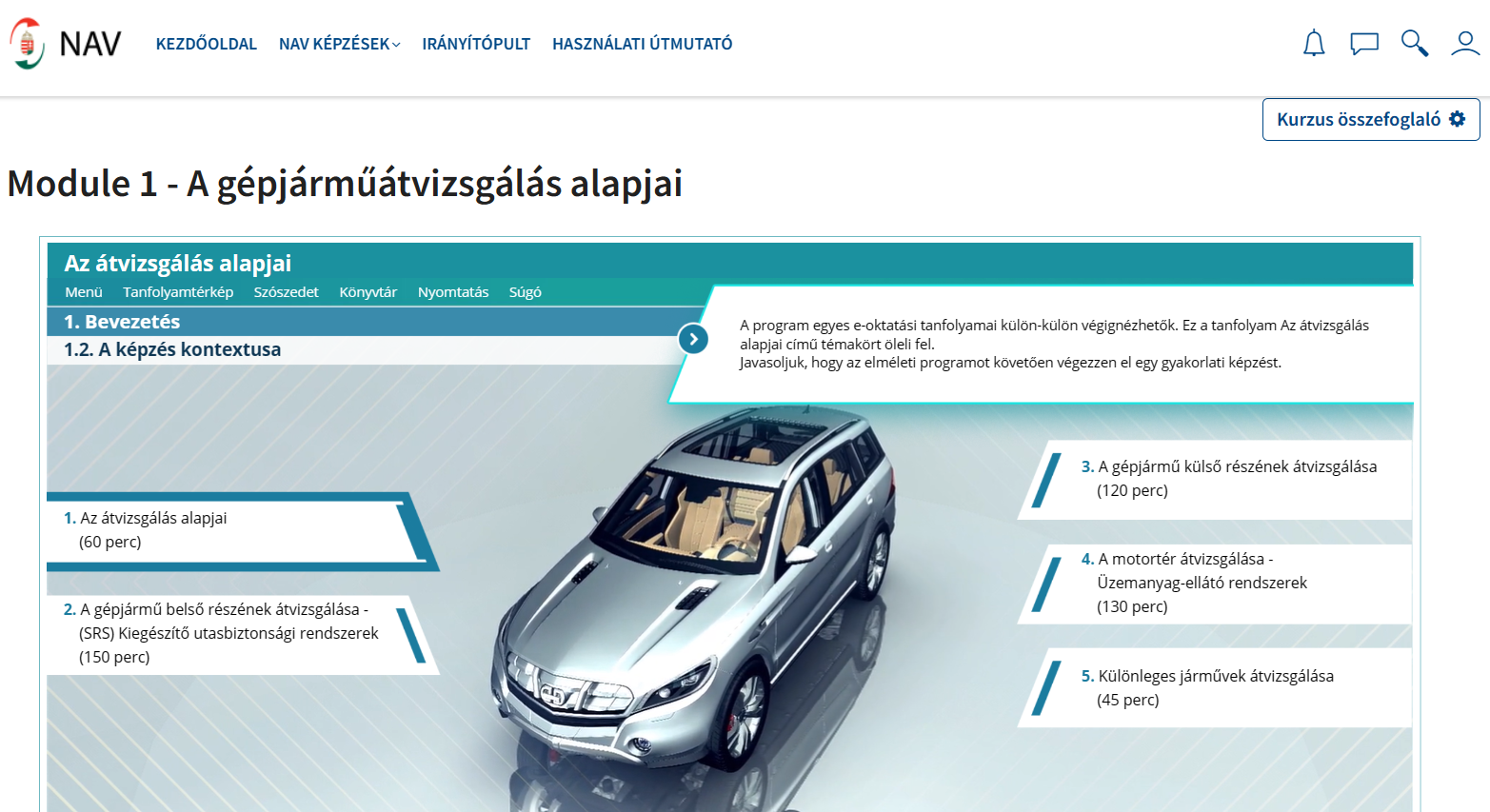 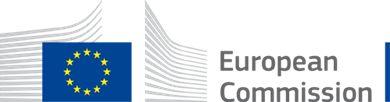 [Speaker Notes: specialist language
correct technical terminology]
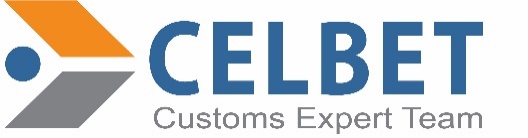 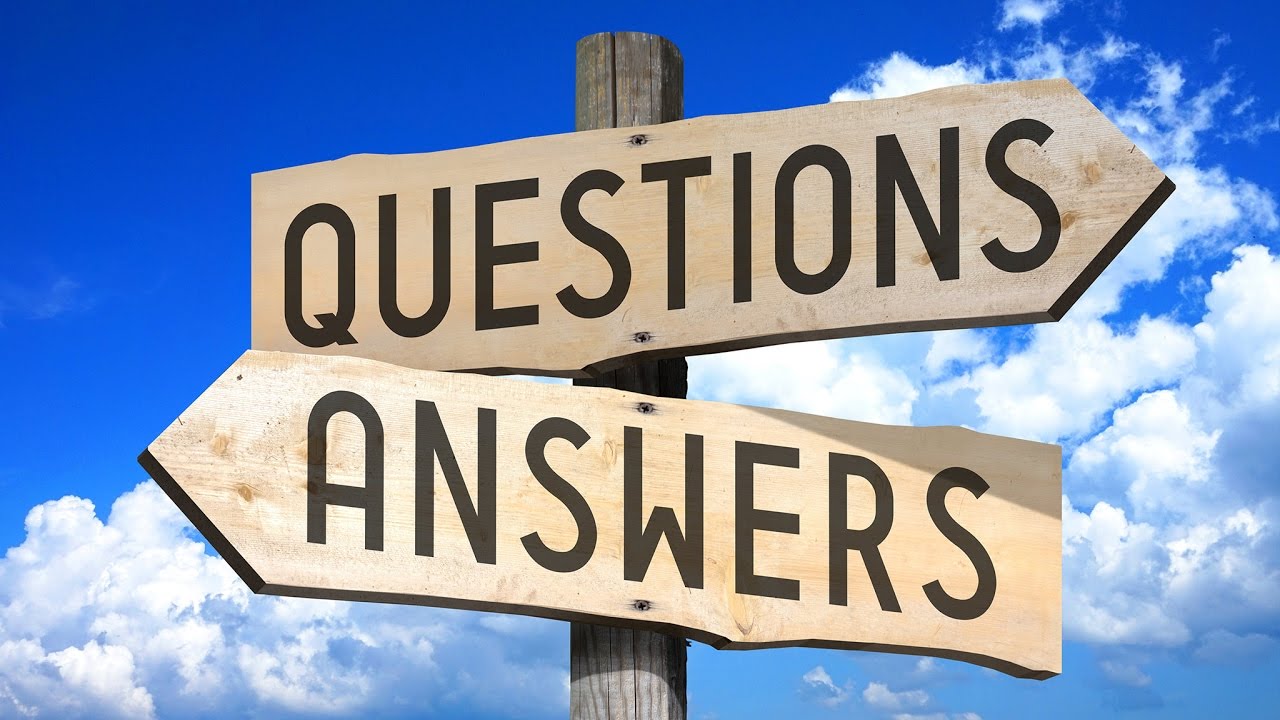 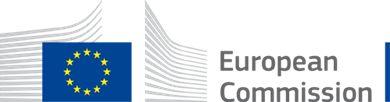 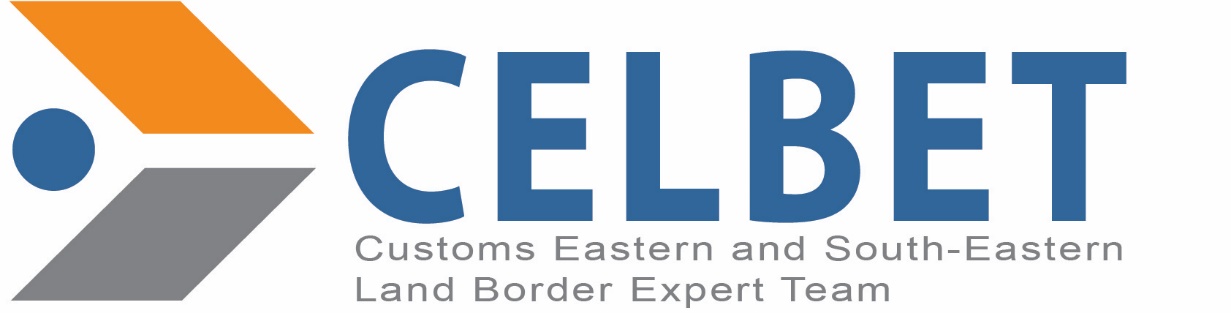 Special training solutions (e-learning, webinars, training videos)
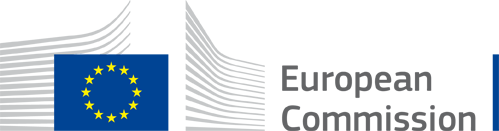 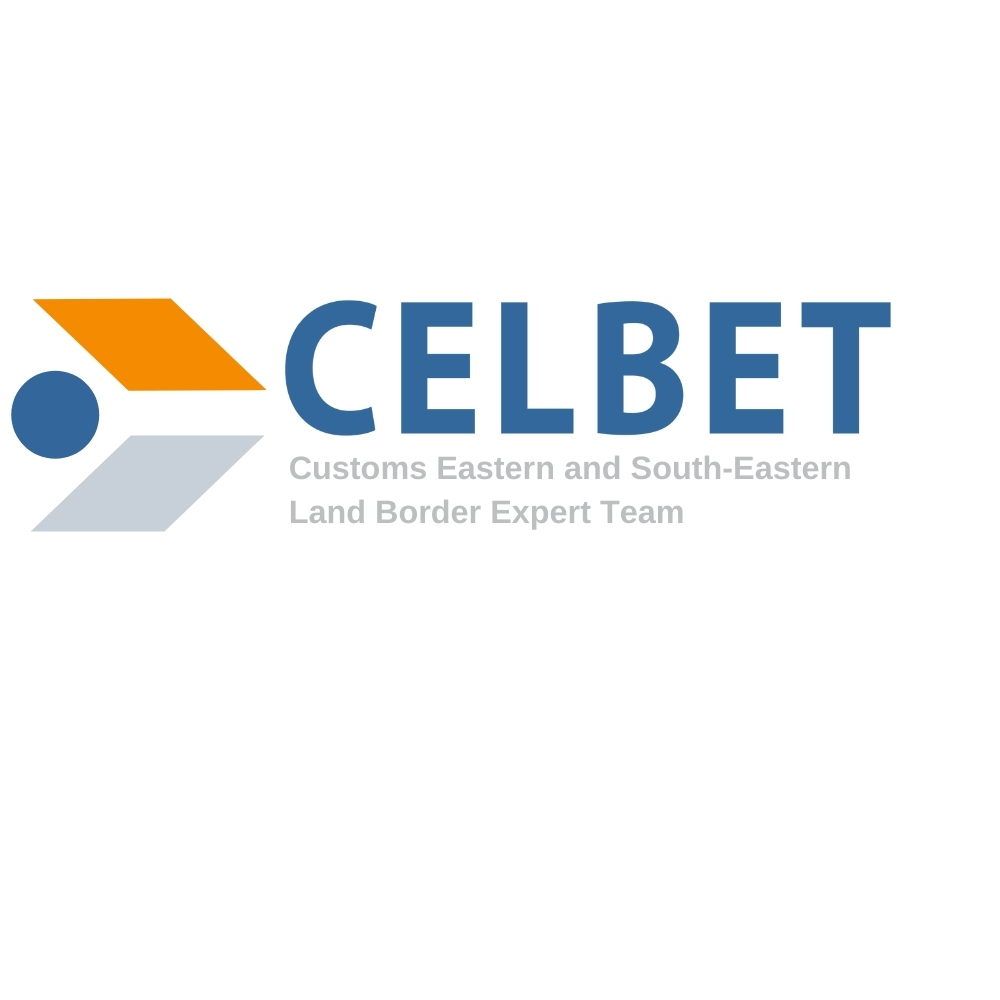 Webinar, e-learning experiences
Zoltán NAGYMIHÁLY, Hungary
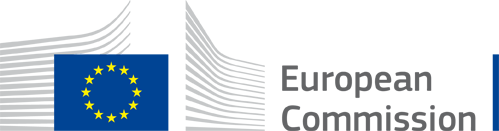 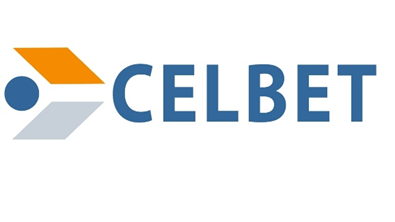 General information
By this training customs officers can get familiar with risk indicators and recognizing fake documents
Theoretical part
Practical case studies:
confirm the knowledge got during theoretical part
thought-provoking
aim of this training: give useful, practical knowledge to first-line customs officers
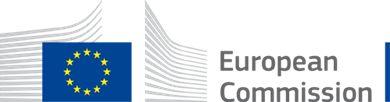 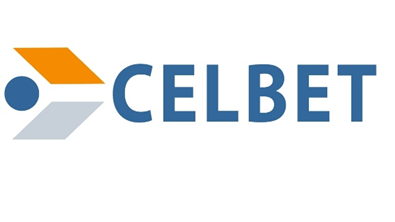 „Pre-history”
At the beginning of 2018, CELBET1 – the first training in Vyšné Nemecké, Slovakian – Ukrainian border
the topic of customs document control mentioned
a need raised to organize a gap-filling training course on this topic
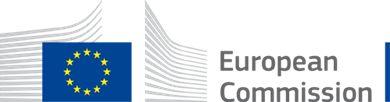 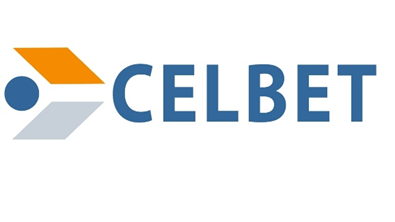 Risk analysis – profiling and document control
Trainers: 2 Polish, 1 Finnish, 1 Croatian és 1 Hungarian customs officer
First training
Dubrovnik, Karasovići Croatian-Montenegrin BCP on 4-6 February 2020 
10 participants from 10 CELBET countries
Topic covered
role and importance of risk analysis, risk indicators
interviewing, profiling
methods for recognizing fake documents
using open source databases
practical tasks
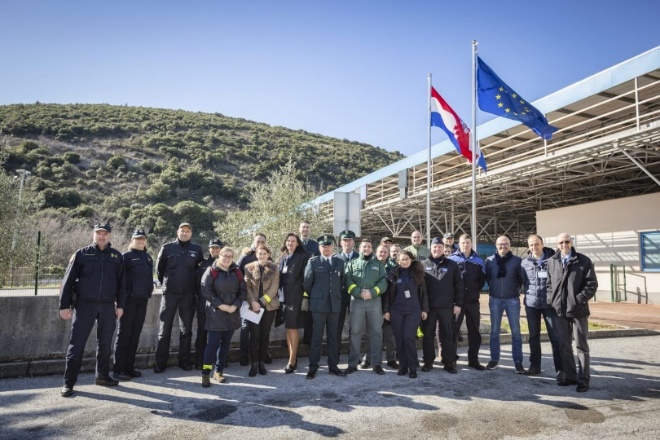 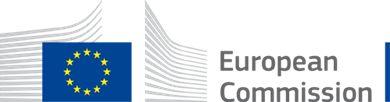 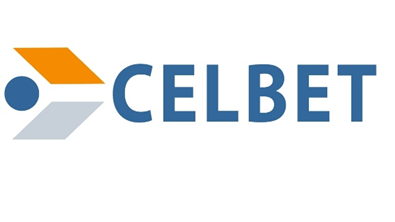 Methods for recognizing fake documents
Theoretical outlook - definitions
Methods for falsifying documentation
Why do people fake the information on customs documents?
Methods for fake documents identification
also available in e-learning form from the summer of 2021
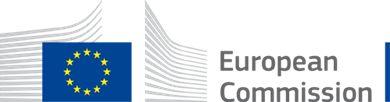 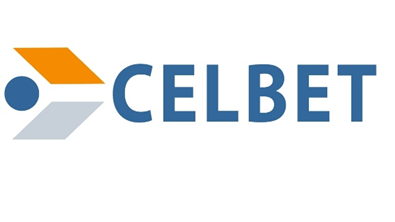 Results
1 face-to-face training
5 CELBET, 2 CLEP organised on-line training
Trained colleagues - approx. 110
E-learning
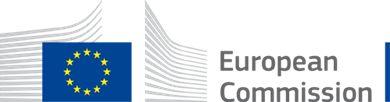 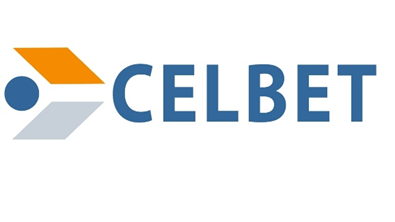 Benefits of online trainings
easier to reach trainees
actually – IT system can set limits only –unlimited number of trainee can listen training, presentation
lower costs
flexible
shy people would prefer speak by microphone without personal contact
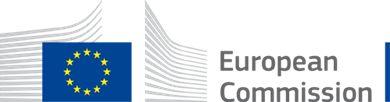 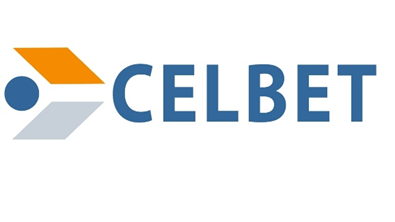 Disadvantages, problems, „barriers”
Technical, IT issues
general IT problems, technological requirements
microphone, voice problems
stable network necessary
accessibility issues
Not visible reactions, interactions 
communication a bit harder, complicated
participants are less willing to share their ideas, to start conversation
they are not motivated to speak, easy to „hide” behind the screen
body language is invisible
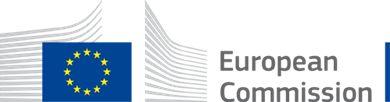 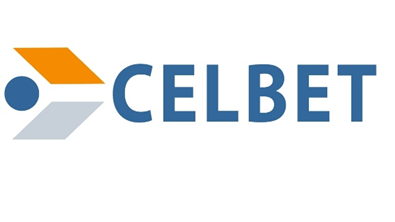 E-learning
Advantages
convenience
flexibility 
reduced costs 
availability 
lectures can be repeated if necessary
there is no time limit, you can learn at your own pace
with tests, exercises teacher/trainer can give feedback or highlight the most important part of topic
opportunity to get anonym feedback

Disadvantage
very hard to make a creative, useful presentation
can’t be explained every sentence
creator must provide a clear and appropriate explanation
the lack of control 
the risk of social isolation
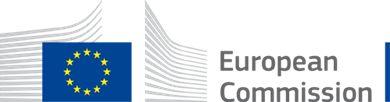 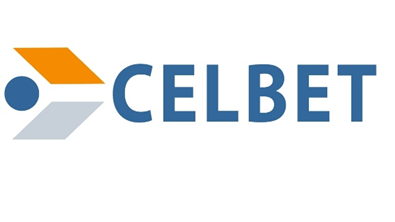 Summary
Fake documents is a data based topic therefore it is appropriate for e-learning, webinar
We suppose to create a multi-part training programs by connecting several related topics
after completing these training programs, trainees can receive certificates, level of knowledge

Closing remark
face-to-face trainings are more convenient for trainers, easier to transfer the knowledge and receive confirmation
but, numerous topics are an excellent basis for e-learning in the future
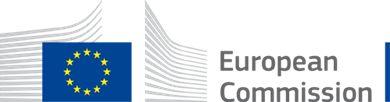 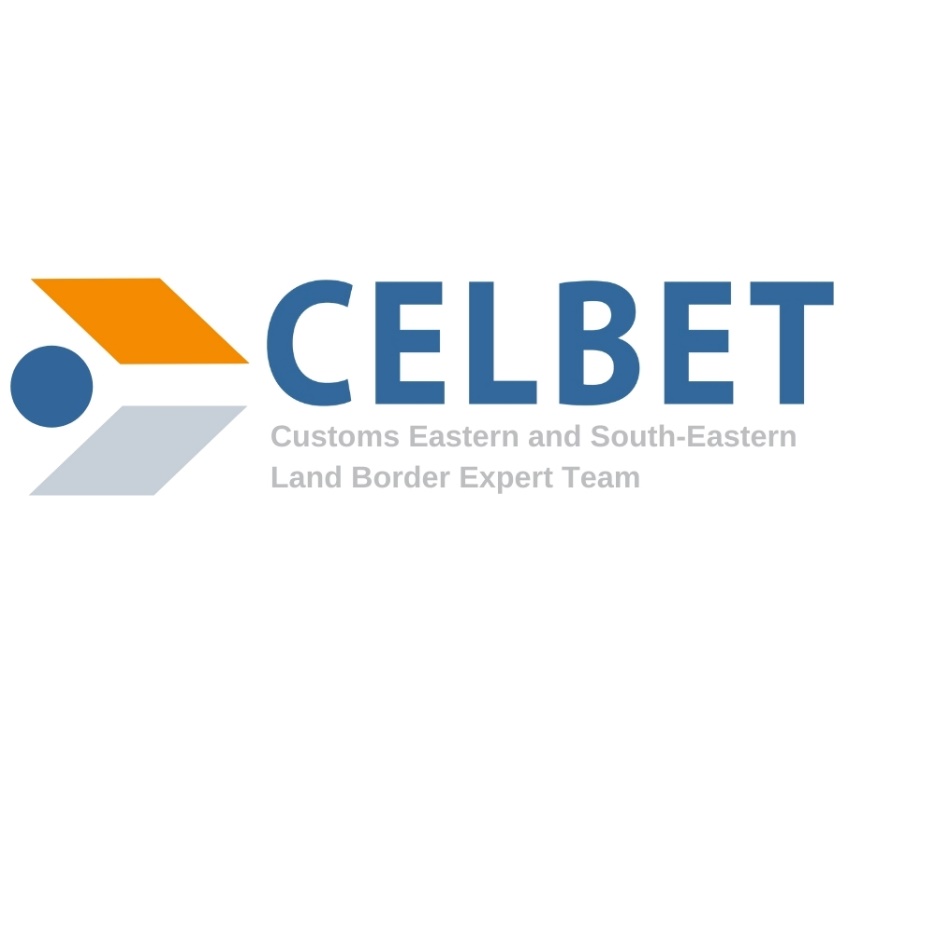 Webinar experience
Tamás Tóth Lt., Hungarian Tax & Customs
BCP Röszke, Customs Control Skills Development Centre of Expertise
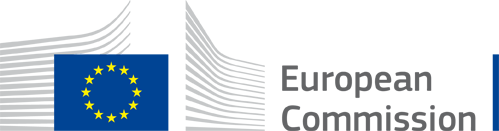 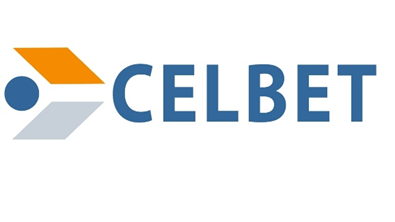 Webinar as a various tool
Presenting an uploaded PPT
Verbal communication only
Not seenable reactions, interactions
body language is invisible
„Teacher speking to the wall” effect
communication a bit harder
participants are less willing to share their ideas, to start conversation
they are not motivated to speak, easy to „hide” behind the screen
no noticeable attention
Using interactive tools
Verbal comm. + digital gestures
Observable reactions, interactions
body language is gesture, movement speed
communication interactive
participants more willing to share their ideas using the interactive tools
Bit more motivated to speak, but prefer to use the interactive tools
noticeable attention
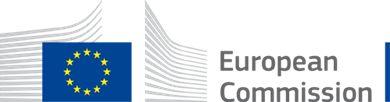 Everything depends on the Teacher !!!!
[Speaker Notes: 1 or 2 way comminication
Different perspective needed for the teacher
Learnin the use of interactive Tools]
Using interactive tools
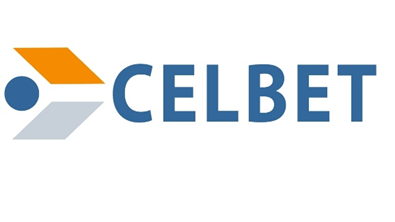 Don’t ask, make a poll
Discuss the Results
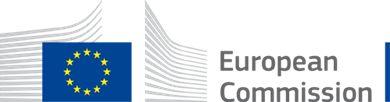 Using interactive tools
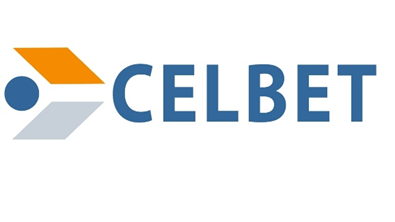 Use multi-user whiteboard
Watch uploaded videos together
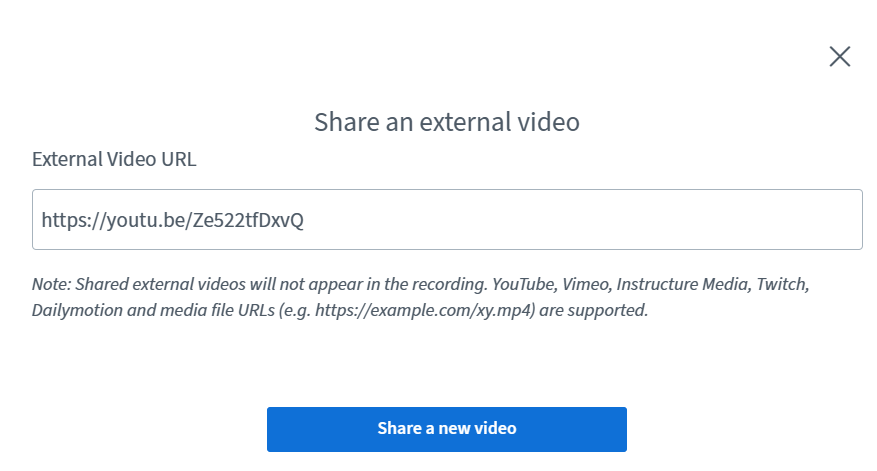 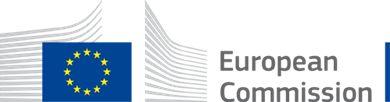 Using interactive tools
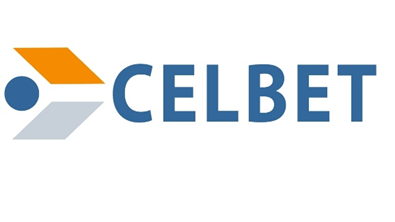 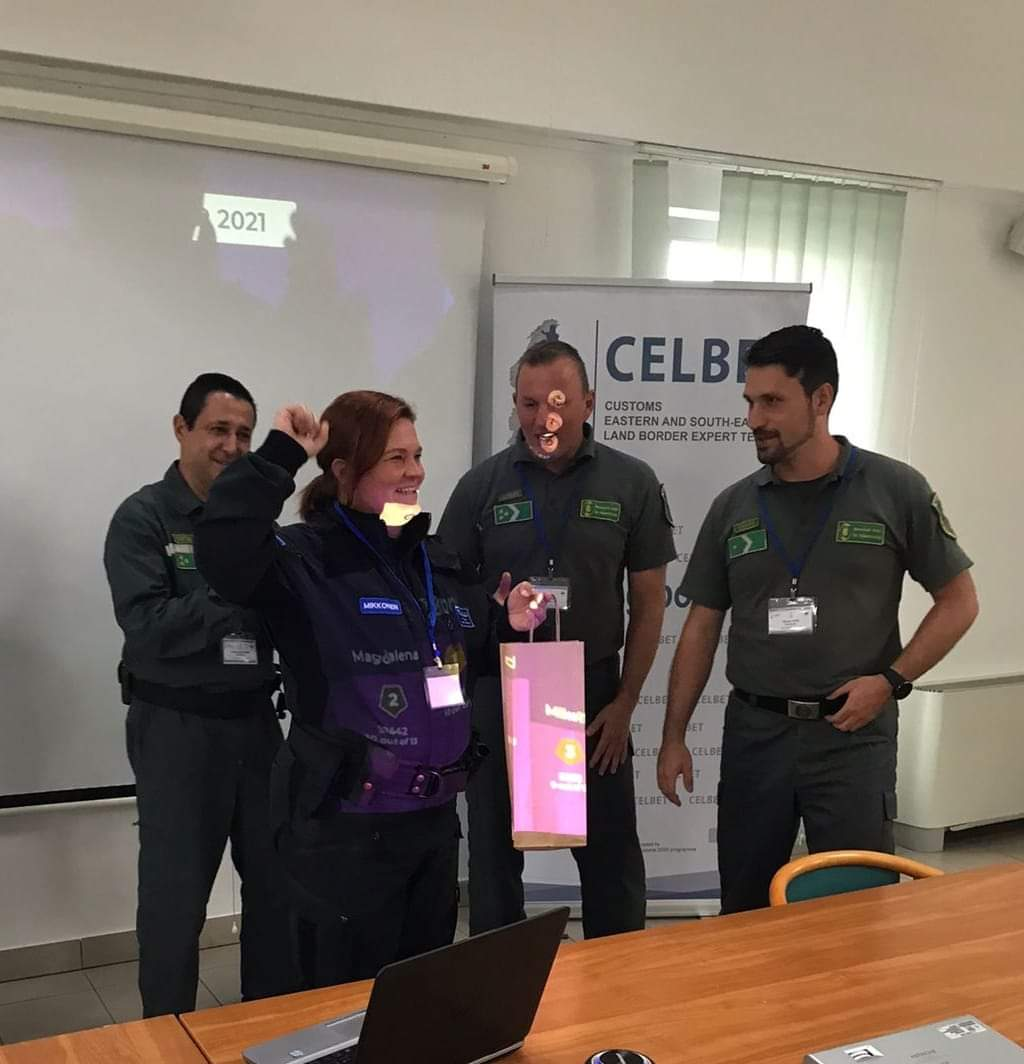 Games, challanges
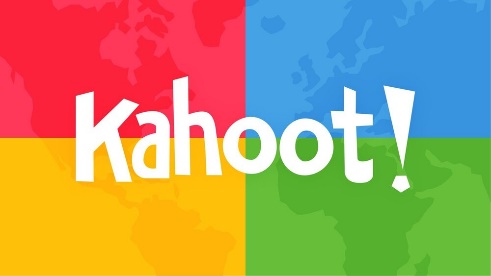 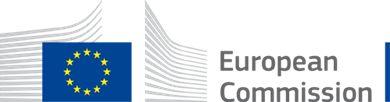 [Speaker Notes: - Gamification]
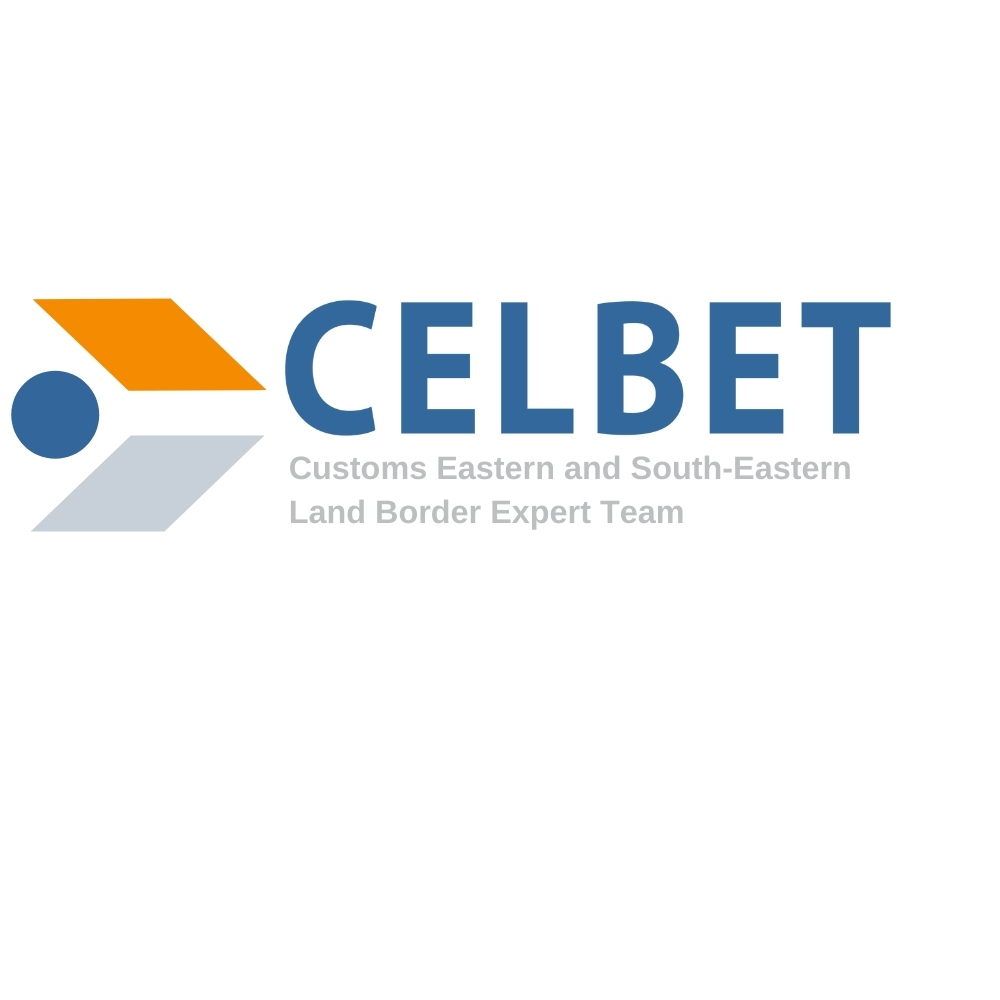 Training video
Zsolt DÉZSI, Hungary
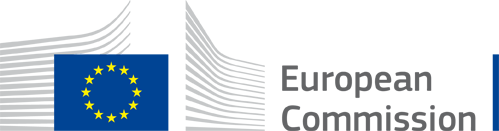 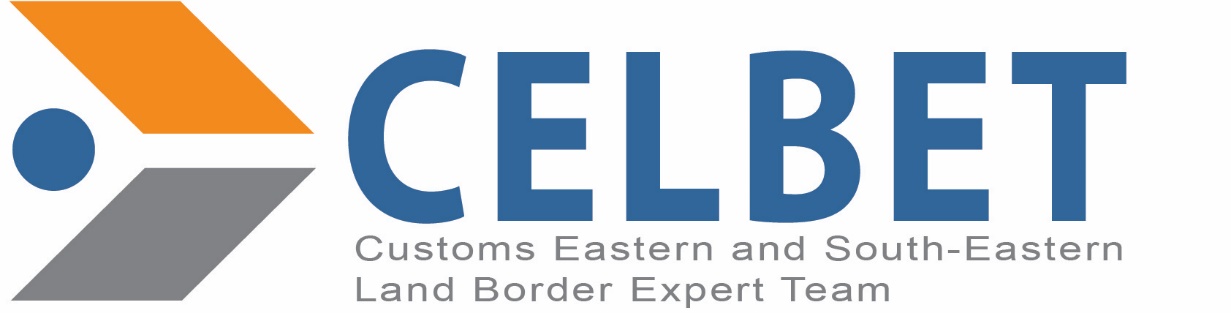 WS 3: Customs & Tax EU Learning PortalDemo
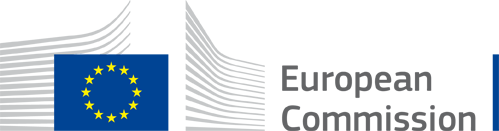 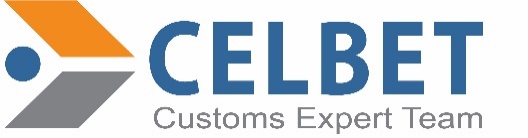 Workshop questions
- How the EU LMS can support the future training activities? -
Multimedia Library
Have you use it? (Download or upload)  And why?
Will you use it?
Authoring tool
Have you use it? And why?
Will you use it? What do you expect from the tool?
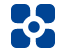 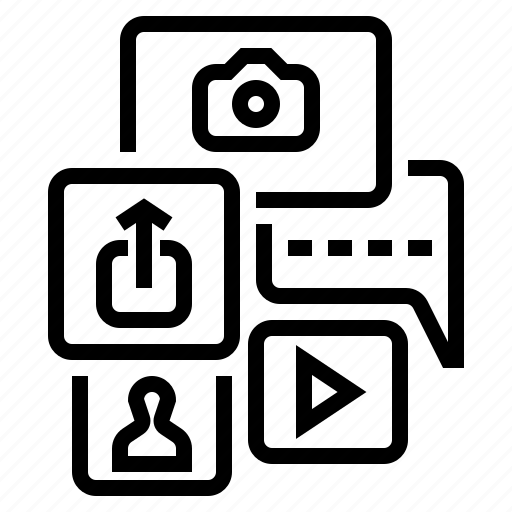 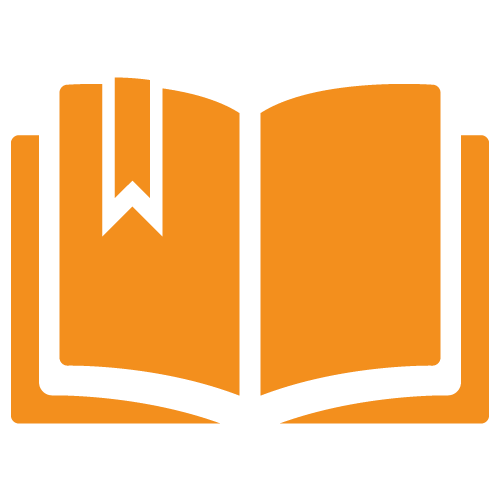 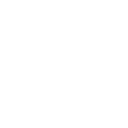 Functionalities
EU LMS vs CELBET training platform
Are you missing something?
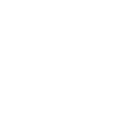 Catalogue and CLEP
Share national material
Participation / organisation on CLEP events
National LMS
Do you have a Customs specific LMS at national level?
LTI connection
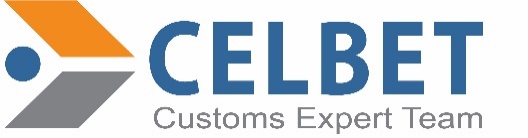 CELBET training activities
Norbert
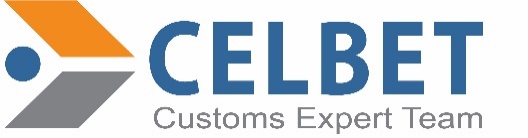 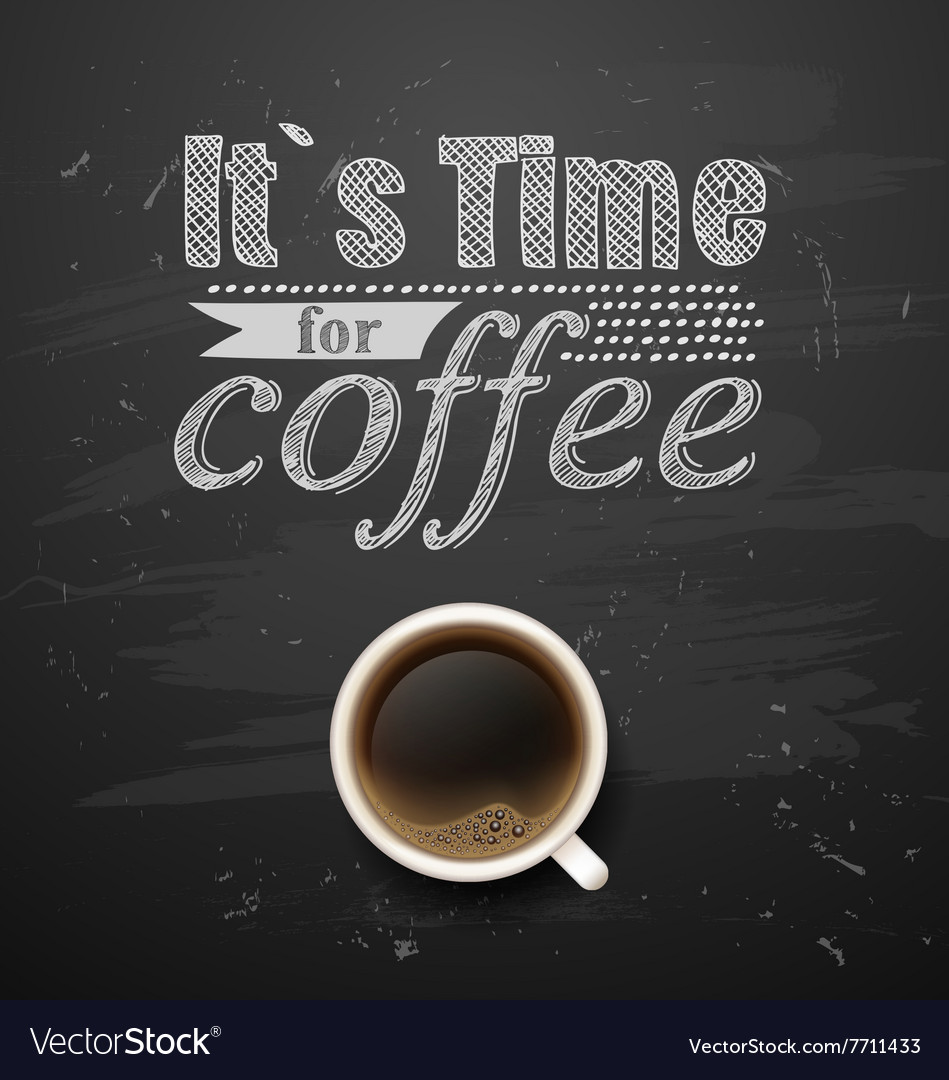 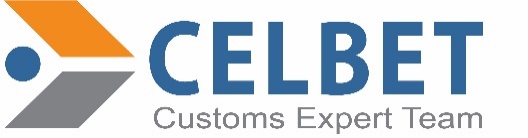 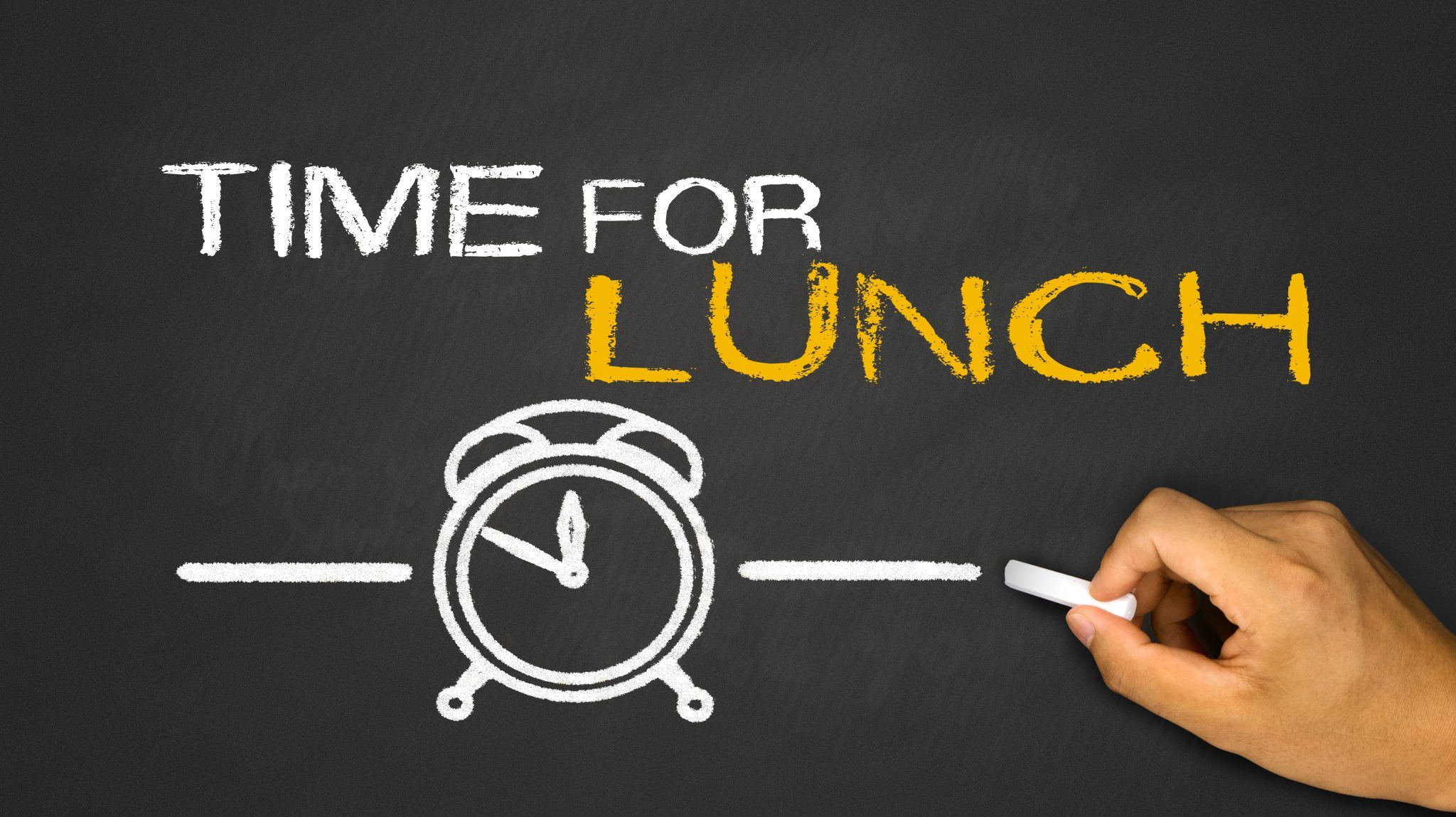 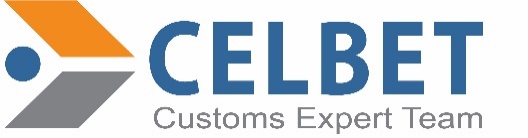 Lorem ipsum
Lorem ipsum